Video Project
Chor Yi Lilac To

https://www.youtube.com/watch?v=3qi37XNmHCY&t=19s
Audience: everyone
Purpose: introduce my everyday feeling and school life
Angle: 1st-person perspective
Movement: 
shaking of watch
speed up all actions
zoom in objects
rotation
starts with opening the comforter; end with covering myself
Favourite parts
transition of places: from hall to the classroom




kind of fade in and fade out
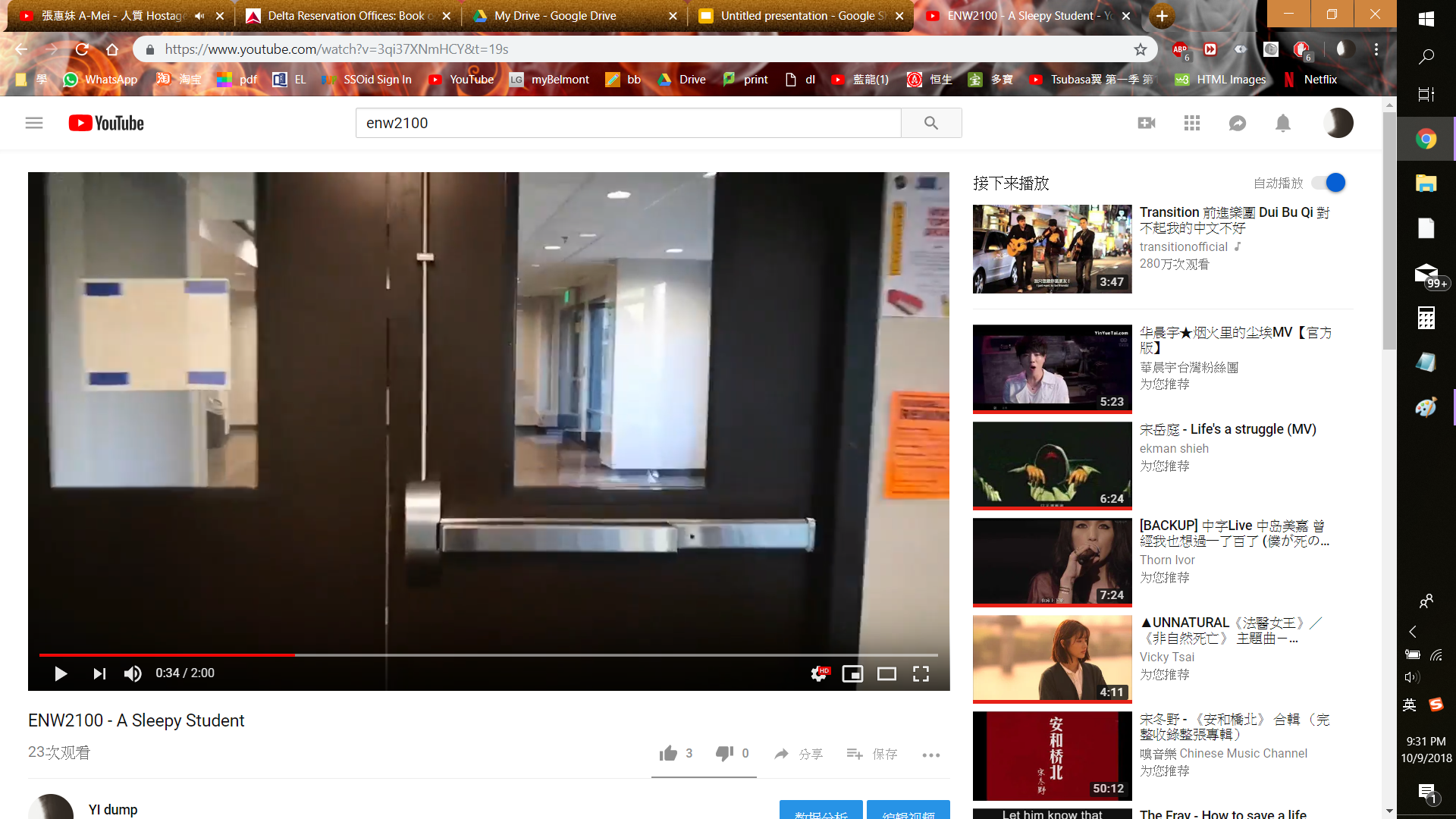 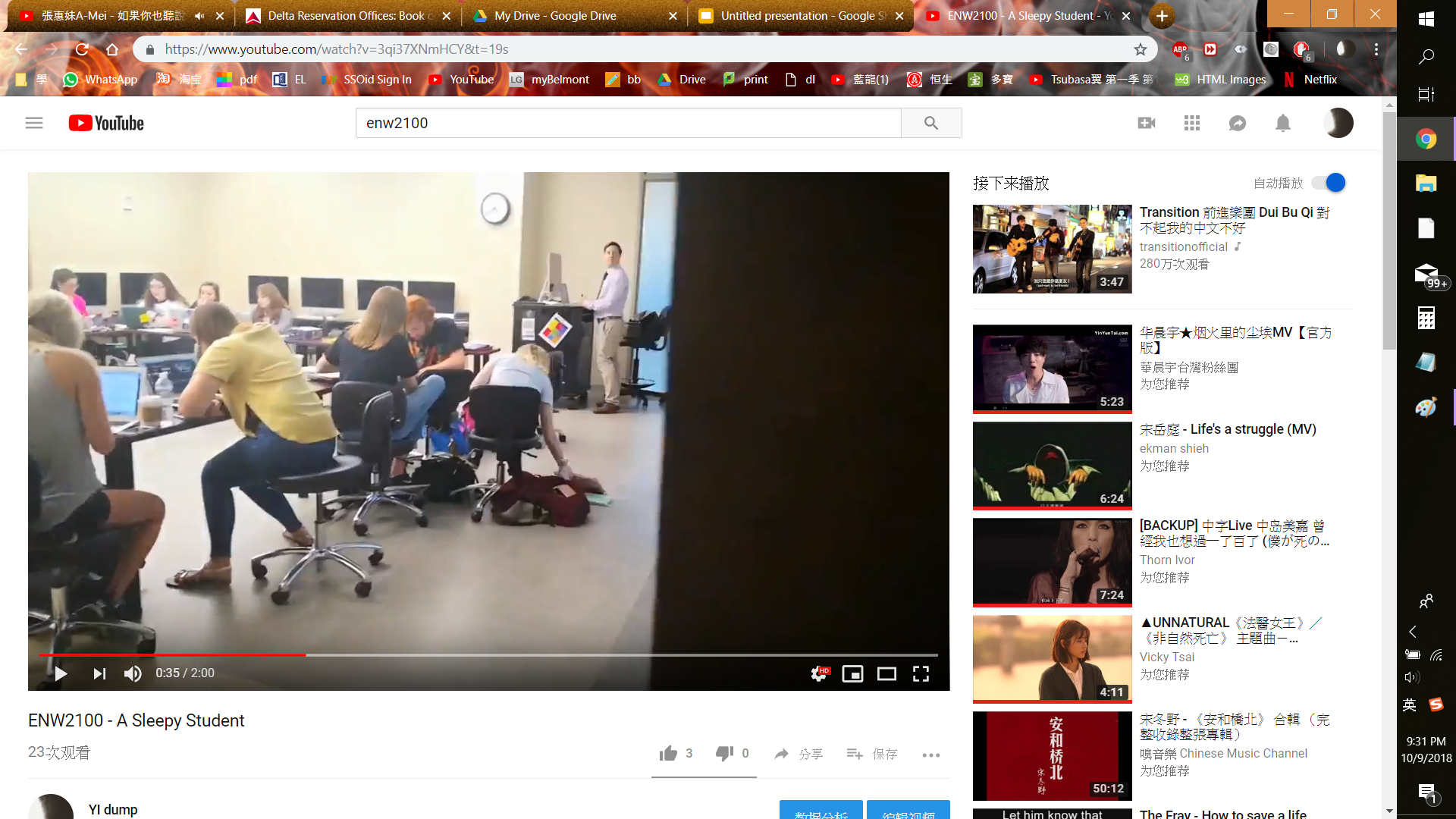 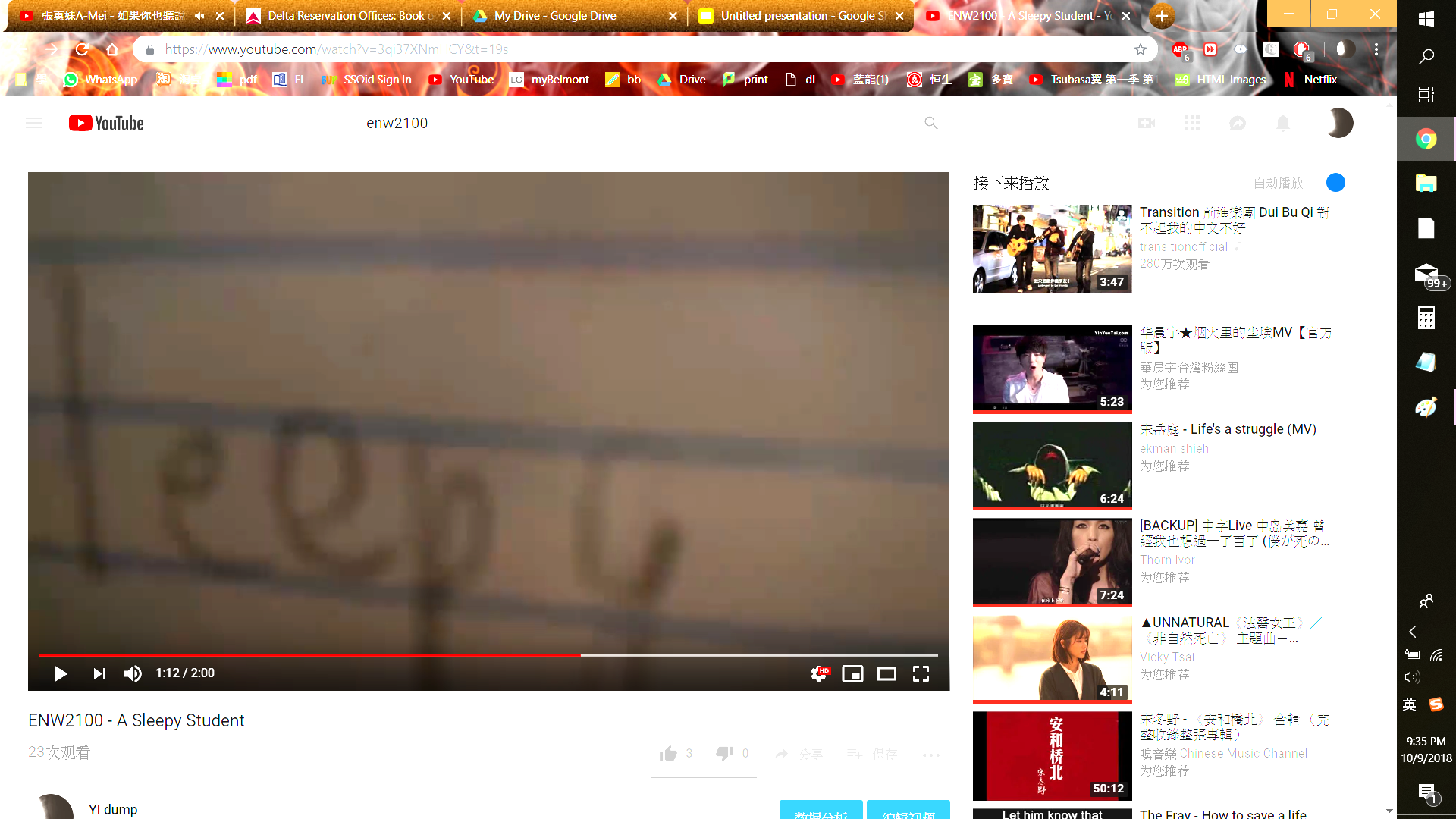 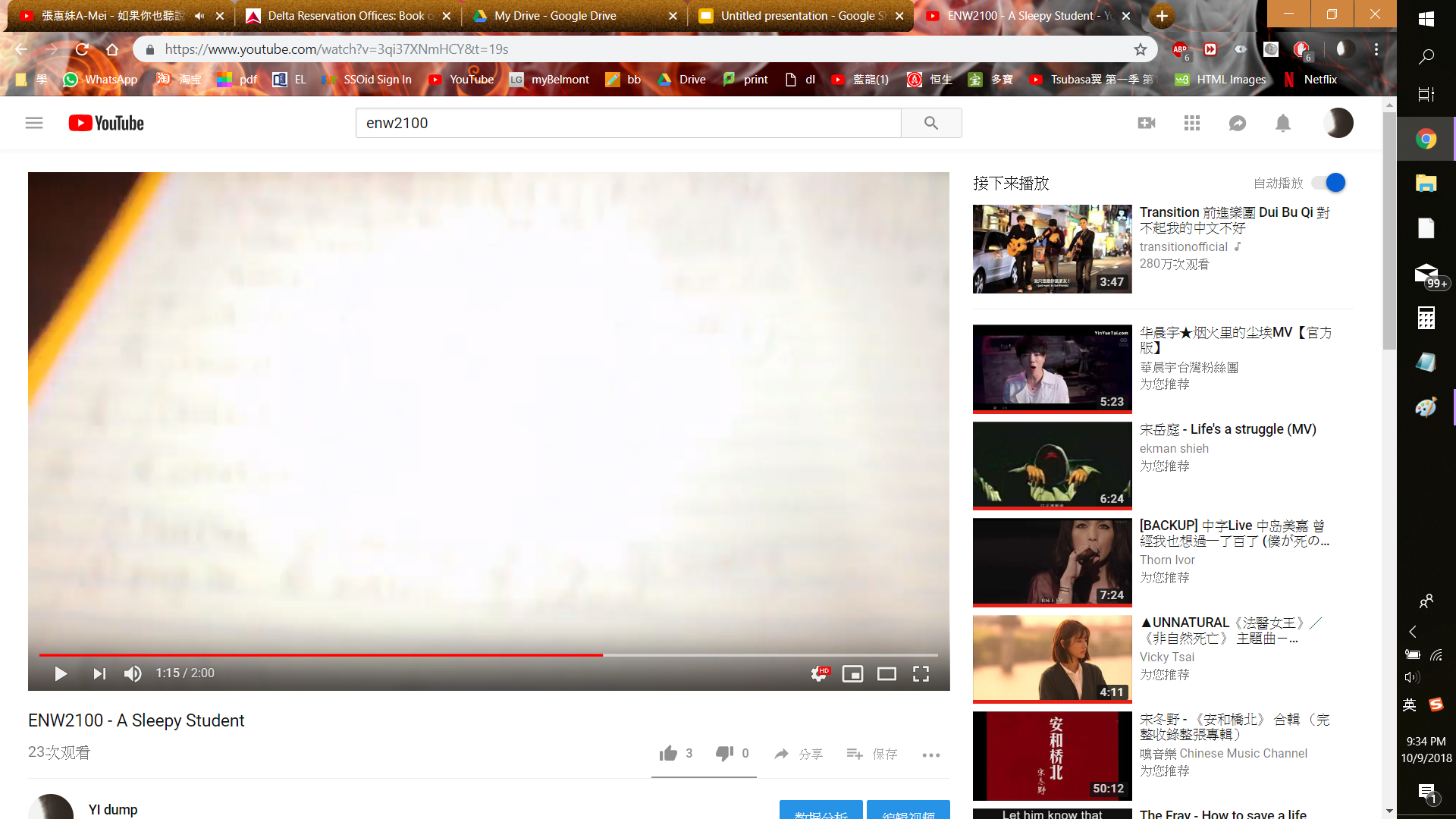 Favourite parts:
soundtrack: off key
keep the background sound: laughing
Limitations:
low resolution
lighting in the last scene → poor contrast